A Community Conversation about Springfield’s Portrait of a Graduate
1
Agenda
Introductions and Norms

Project Background

Group Discussion 

Next Steps
2
Our Norms
Treat each other with dignity and respect, and avoid judgment. 
Practice being open-minded 
Build trust with others
Don’t hesitate to ask questions  
Speak for yourself 
Step up to speak your mind, step back to share the space
Honor the time schedule and agenda  
Maintain confidentiality
3
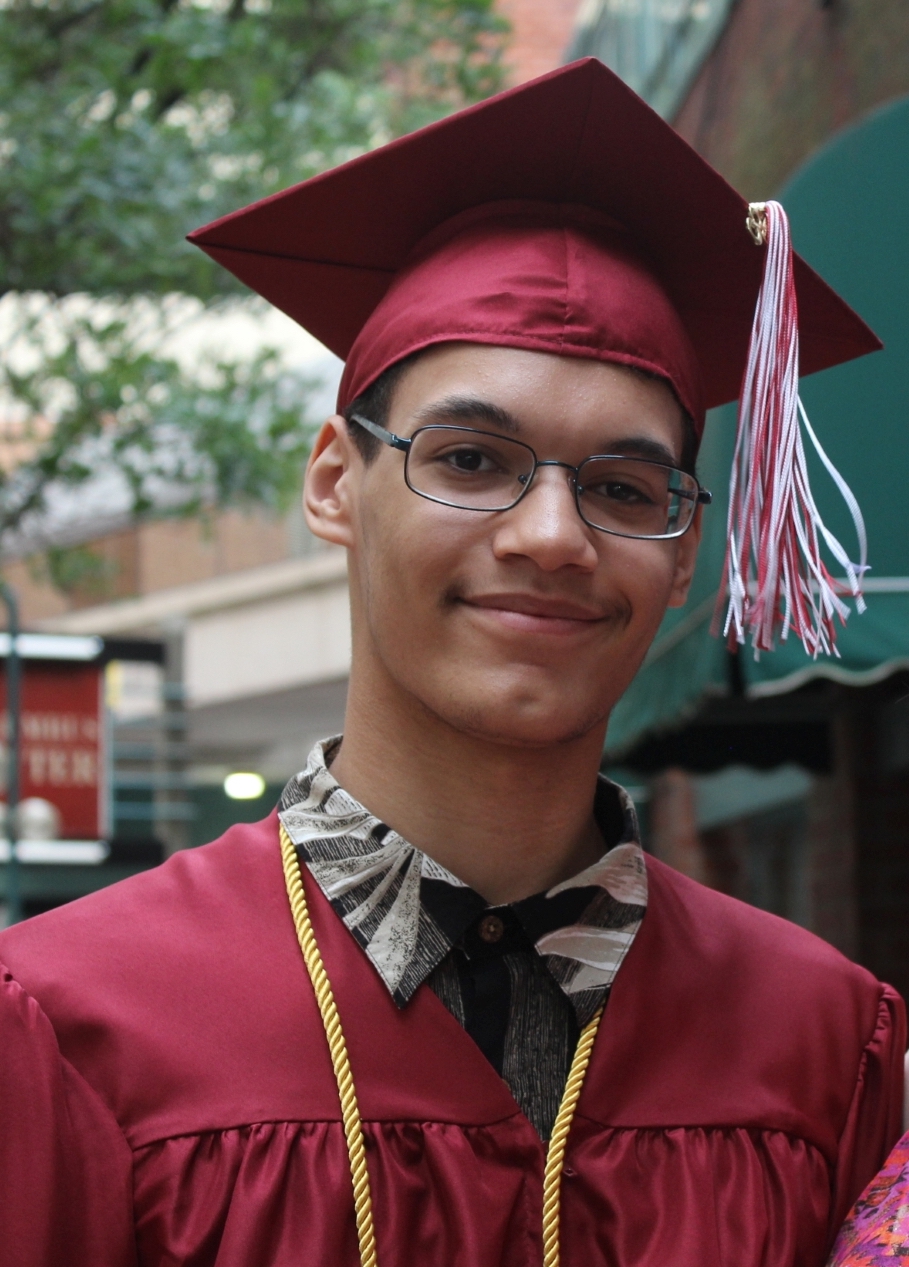 Why a Portrait of a Graduate?
The Springfield Public Schools is preparing to develop a new Strategic Plan focused on supporting all students to achieve their personal and professional goals.

We are undertaking a year-long project entitled Portrait of a Graduate, and intentionally engaging all stakeholders in the community, to obtain feedback.

The new strategic plan will be shaped by your feedback, and a series of Goals and Strategic Priorities will be developed that will guide the district.
4
[Speaker Notes: Point out that there are examples of Portraits of a Graduate from other communities on the tables.]
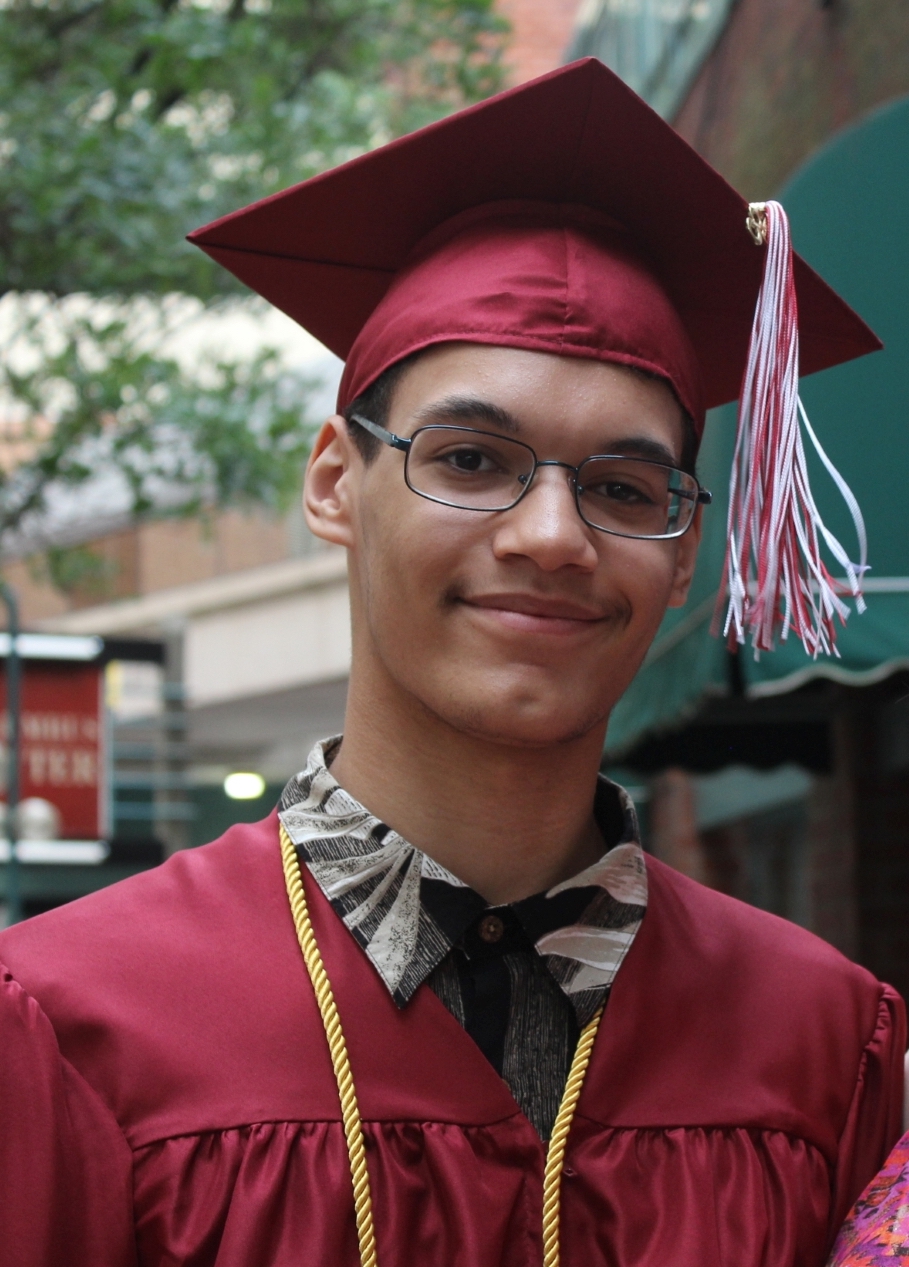 What is a Portrait of a Graduate?
A collective vision that will articulate:

the hopes that our community has for our young people;
5
[Speaker Notes: Point out that there are examples of Portraits of a Graduate from other communities on the tables.]
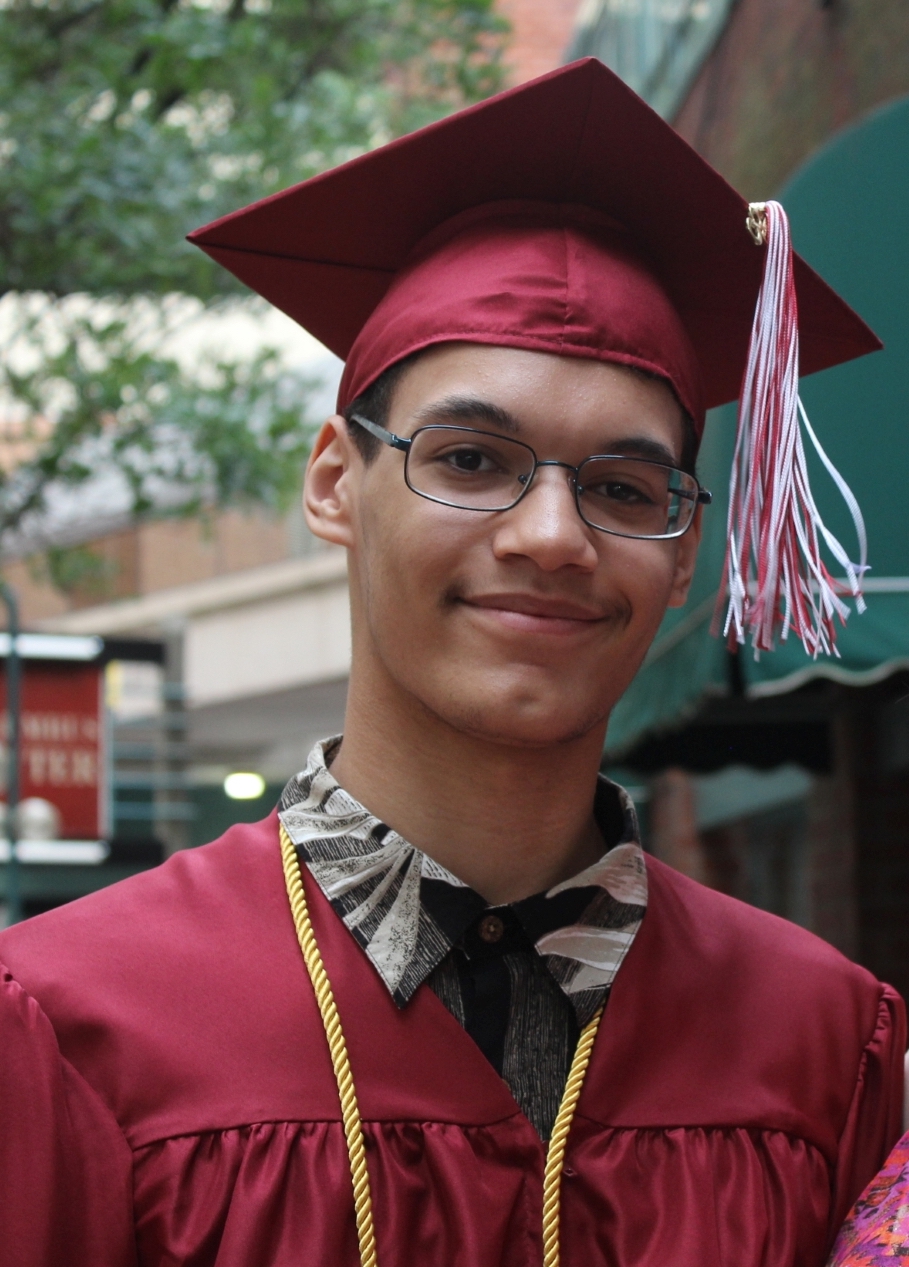 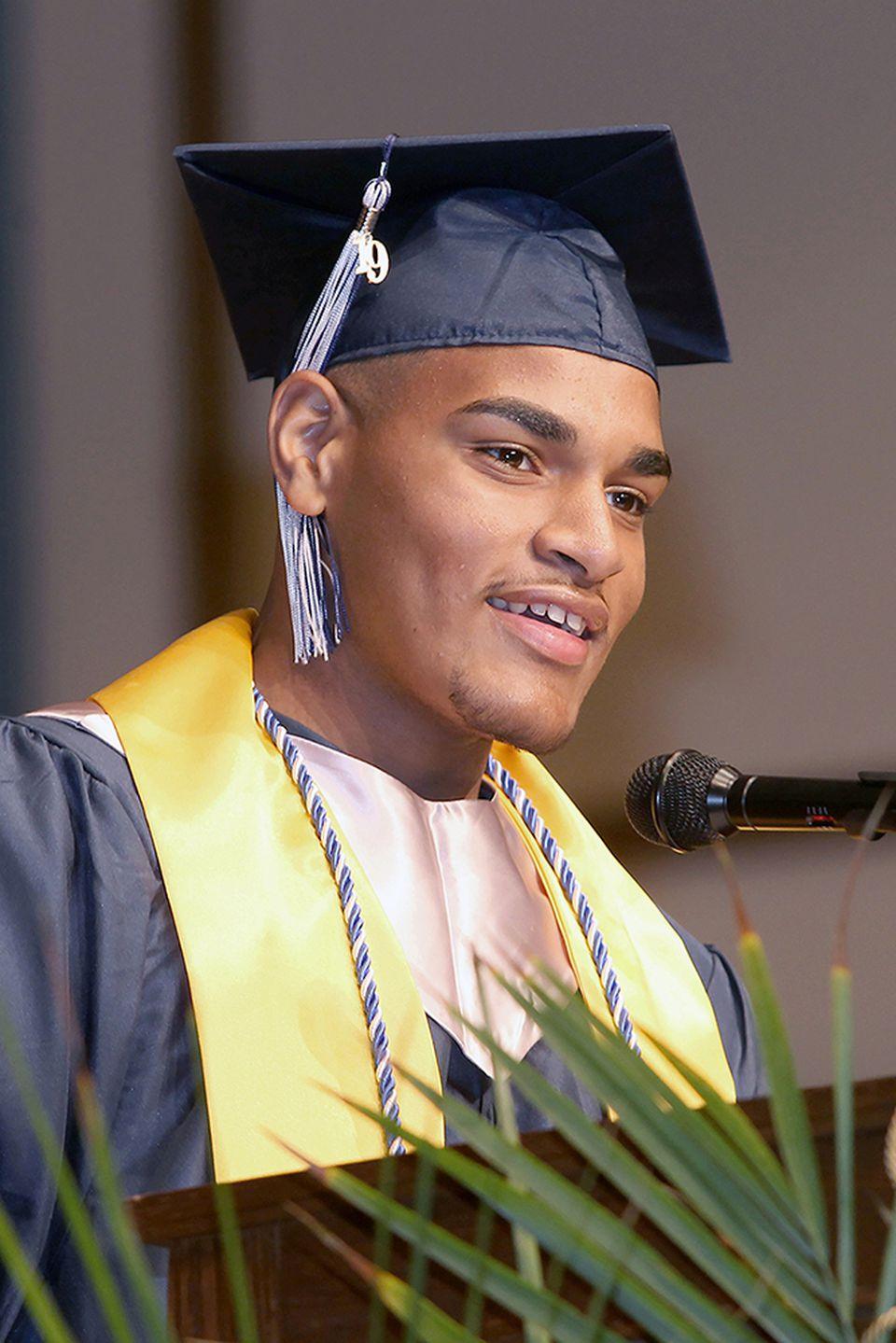 What is a Portrait of a Graduate?
A collective vision that will articulate:

the skills and attributes all SPS students need to be prepared for college, career and life.
6
[Speaker Notes: Kate]
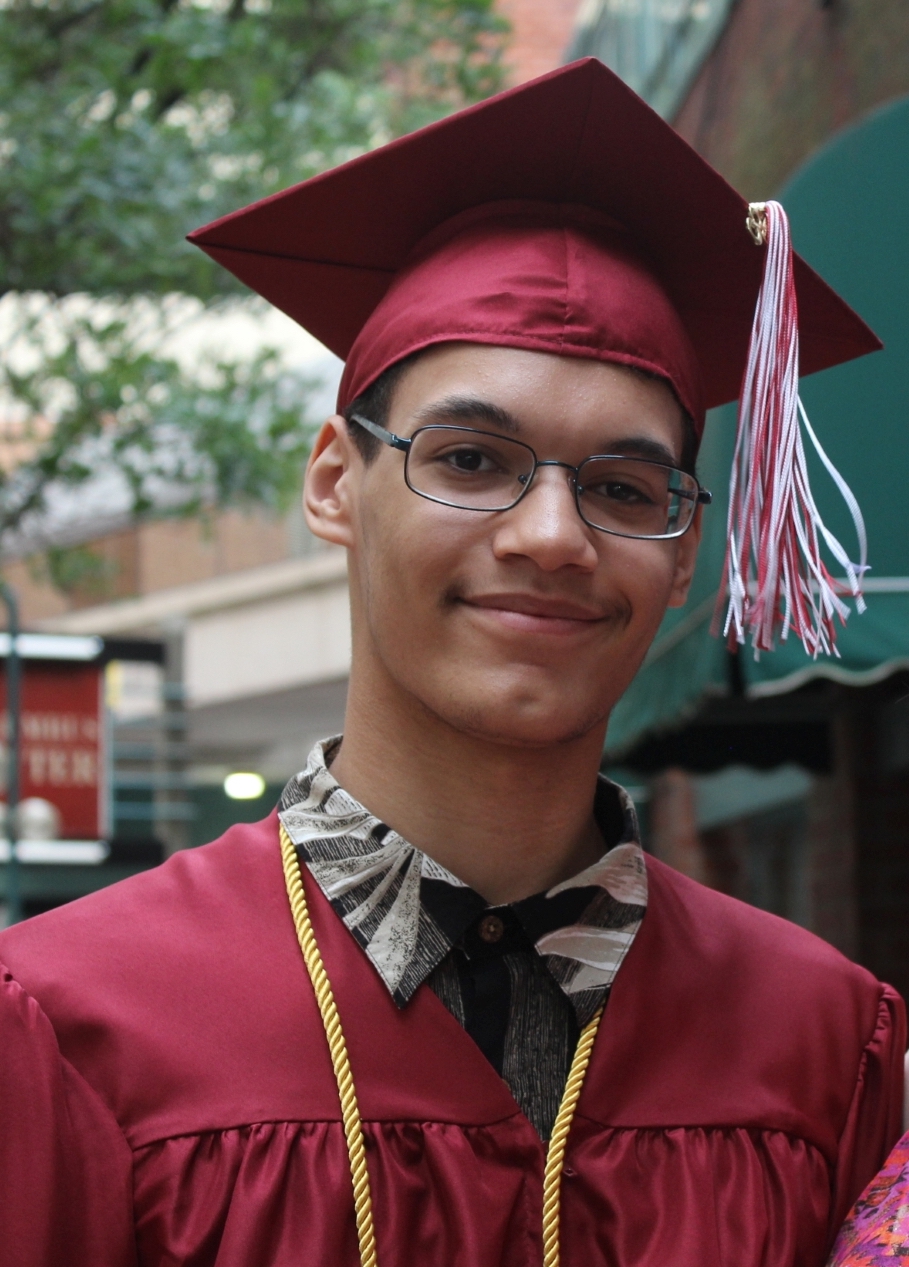 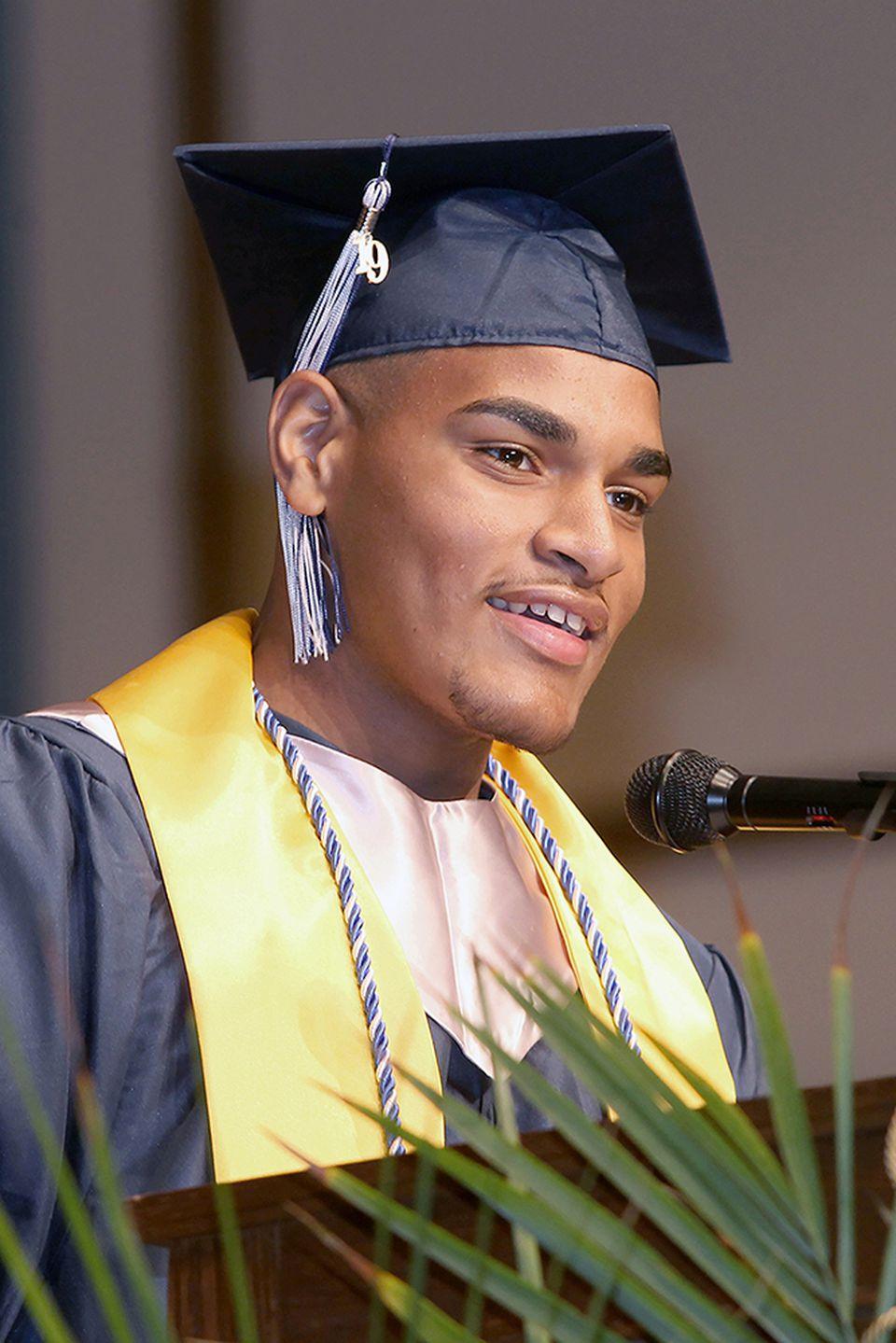 What is a Portrait of a Graduate?
The goal of this project is to create a vision that will inform teaching and learning kindergarten through 12th grade in Springfield.
7
[Speaker Notes: Kate]
Project Timeline
By January 2020 - hold 15-20 community conversations 
By May 2020 - hold 3 large community convenings 
By August 2020 – complete draft Portraits of  a kindergartner, fifth grader, eighth grader and SPS graduate
By October 2020 - share drafts with the community and get feedback
By January 2021 – publish the finished portraits
8
Group Discussion
First, go around your circle. Make sure that everyone has a chance to speak

Give the note-taker time to write down people’s ideas

Remember the norms
9
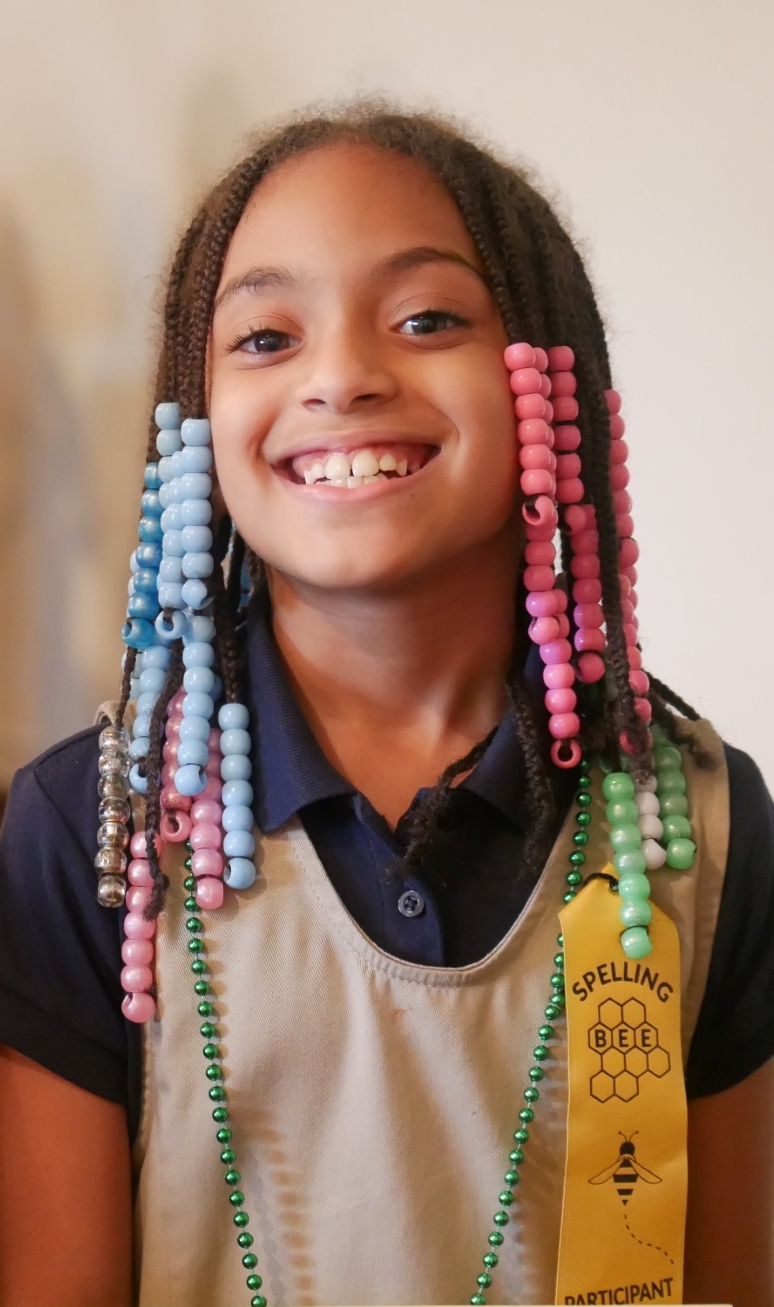 Essential Questions
Where do we want to go?	

What are the hopes that our community has for our young people?
10
[Speaker Notes: Kate]
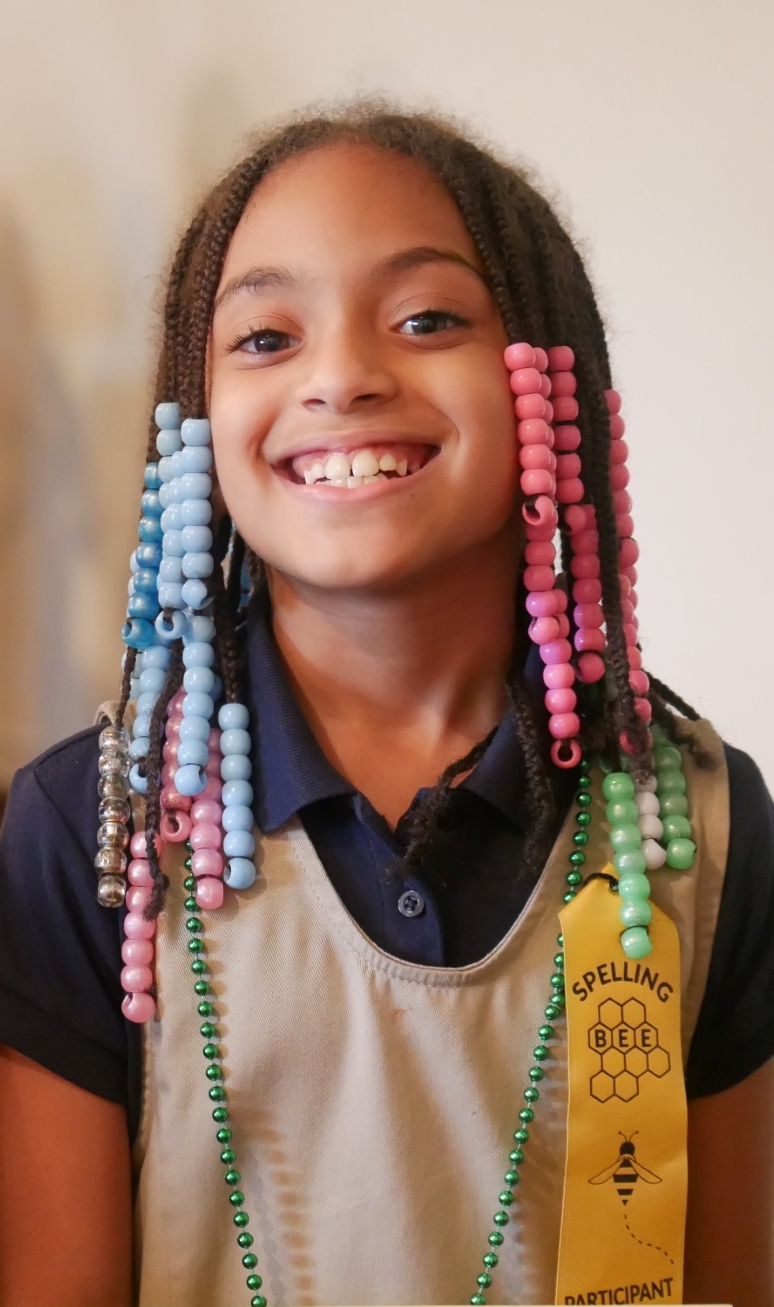 Essential Questions
Where do we want to go?

What skills or attributes will be MOST IMPORTANT for SPS students to be prepared for college, career and life?
11
[Speaker Notes: Kate]
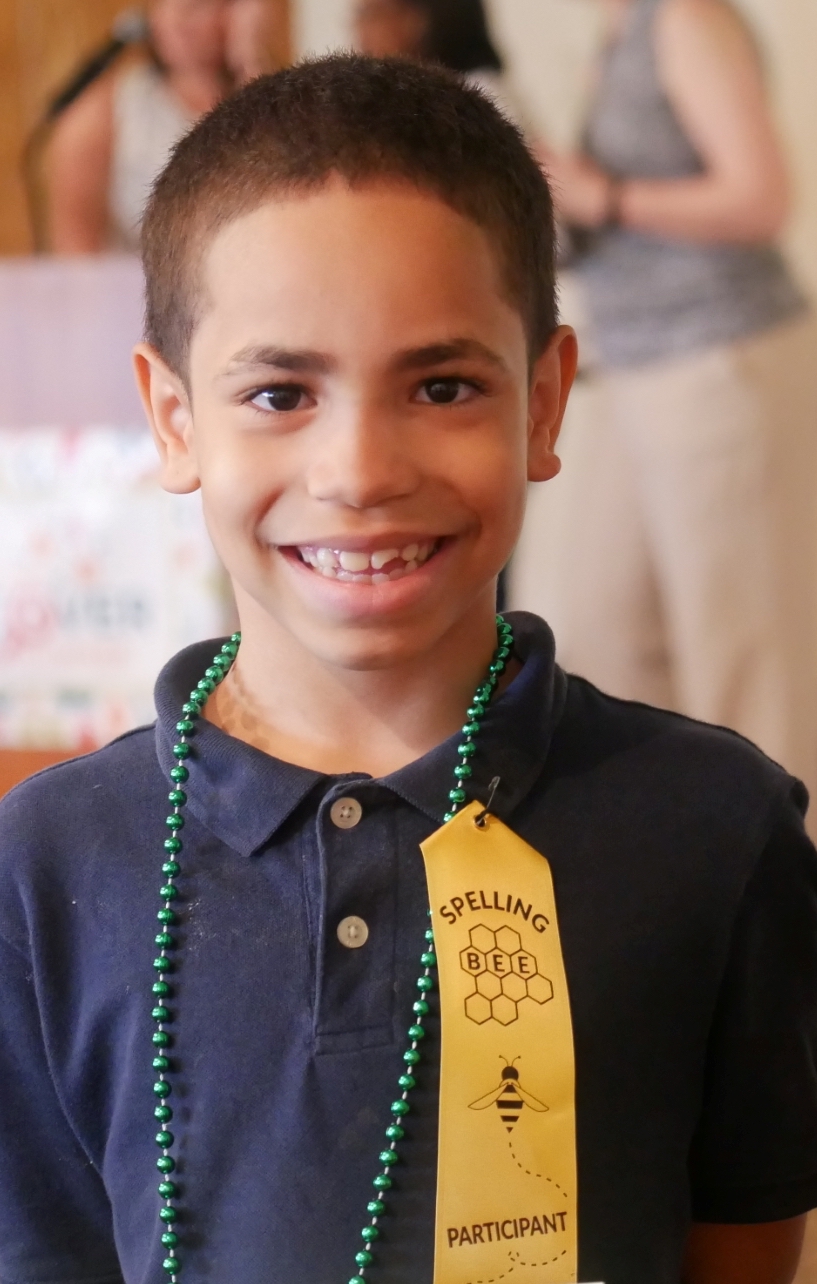 Essential Questions
Where do we want to go?	

What skills and attributes do preschoolers, 5th graders, and 8th graders need as they progress toward success in high school and beyond?
12
[Speaker Notes: Kate]
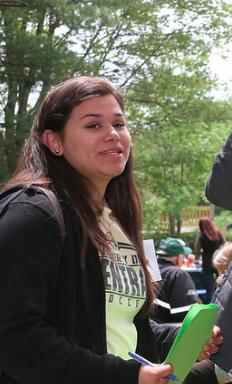 Essential Questions
Where are we now?

What are the elements of our current system that enable the schools to foster these skills and attributes?
13
[Speaker Notes: Examples of elements of our current system . . . (use to prompt the discussion)
Curriculum
Academic supports (tutoring, after-school help…)
Athletic Programs
Enrichment Programs
Transportation Systems
Vocational/Technical Programs
…… and many more……]
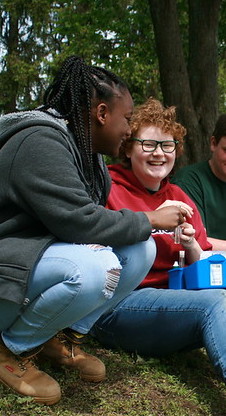 Essential Questions
Where are we now?

What are elements of our current system that could be improved or changed to help develop these skills and attributes in all students?
14
[Speaker Notes: Kate]
Next Steps
Please complete the exit survey before leaving

Watch your email and social media for project updates

Join us, and bring friends and colleagues, to the Portrait of a Graduate community convenings in April and May
15
Thank you
16